CERIAS Seminar Presentation
IN-ISAC & SOC Update
1
Statistics
2
Threats by Category
3
Incidents by Target
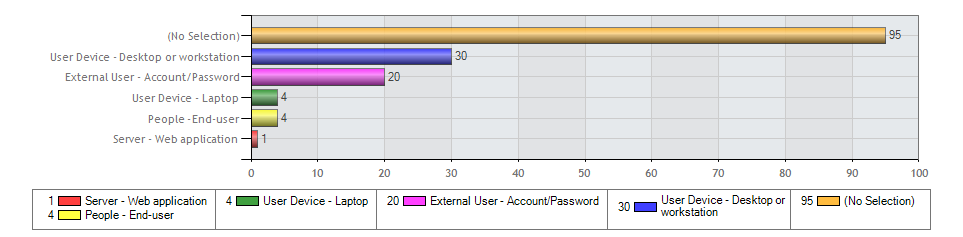 4
Tickets by Agency
5
Outside Entities affected
6
Weekly Bulletins
On February 30th will publish the first joint Weekly Cyber Bulletin with the Indiana Intelligence Fusion Center.
Focusing on the cyber trends and issue for the previous week
To sign up to receive the bulletins please contact me.nsturgeon@iot.in.gov
7